LAS FIGURAS 2D
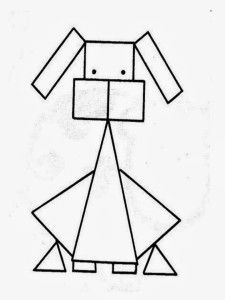 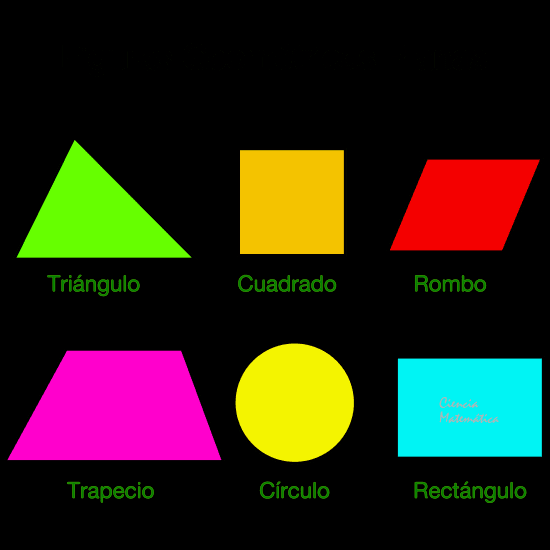 MATEMÁTICA
2° BÁSICOS 
CLASE 20
TRABAJANDO EN EL TEXTO
PARA DIBUJAR UNA LÍNEA RECTA USAMOS LA REGLA.
COMO EL TEXTO DICE 
PODEMOS FORMAR UNA LINEA RECTA ESTIRANDO UNA LANA O CORDEL.
LO MISMO AL DOBLAR UN PAPEL
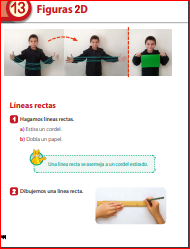 PÁGINA 44
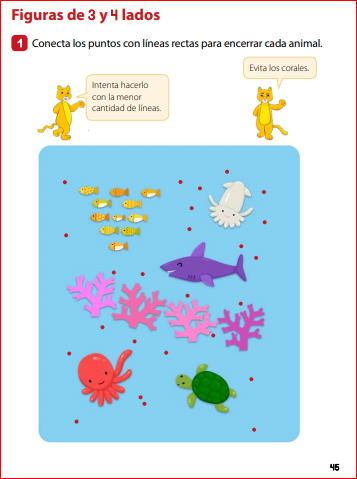 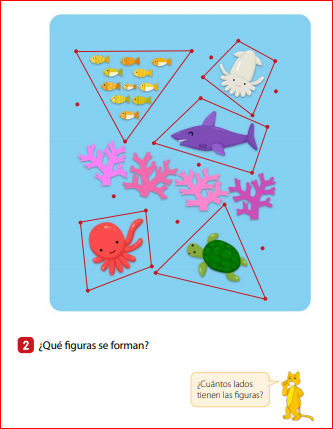 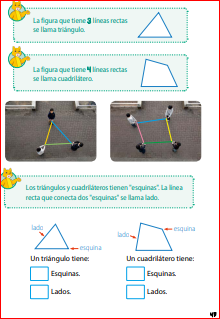 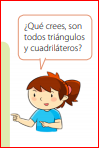 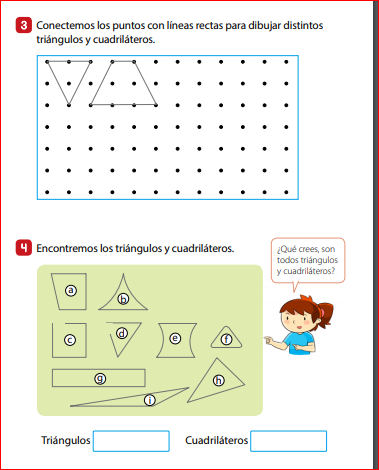 RECTÁNGULOS Y CUADRADOS
El rectángulo es una figura formada por 4 rectas llamadas lados. Las características de los rectángulos son que sus lados opuestos son paralelos y sus 4 ángulos miden 90º.
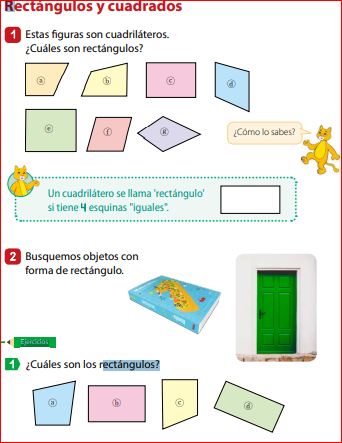 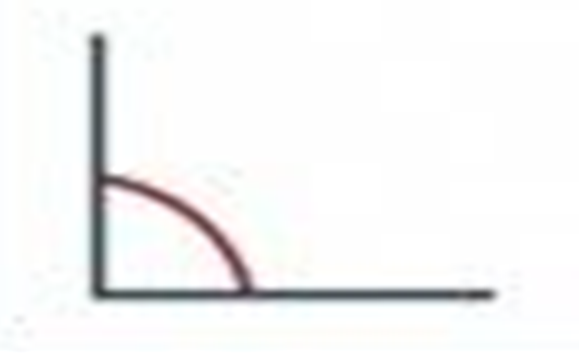 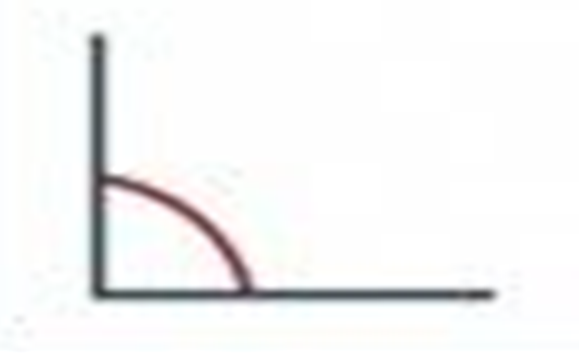 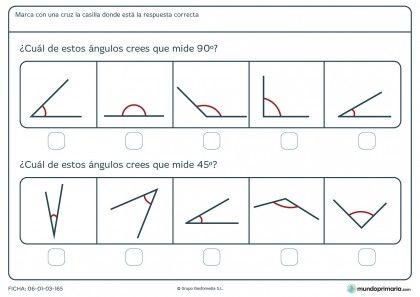 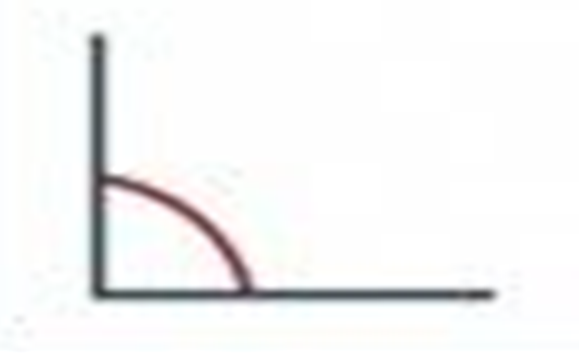 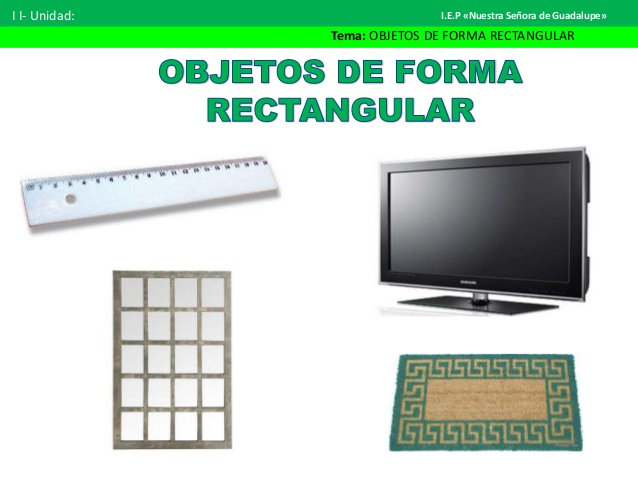 PÁGINA 50
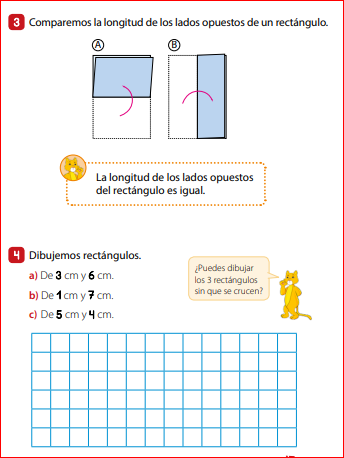 DEBES TENER UN RECTANGULO DE PAPEL
FIGURAS GEOMÉTRICAS EN DOBLADO DE PAPEL
https://www.youtube.com/watch?v=bVAXRBHPX1o
PÁGINA 51
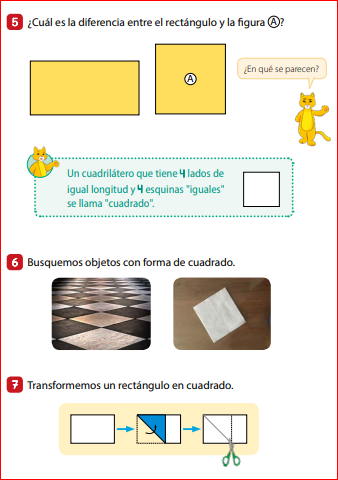 DIFERENCIAS
SEMEJANZAS
PÁGINA 52